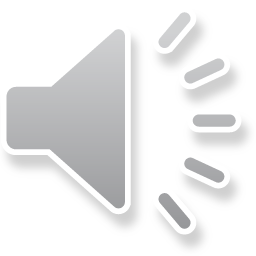 DZIEŃ MATKI
26 MAJA
Mama to miękkie ręce, 
Mama to melodyjny głos, 
to chuchanie na uderzone miejsce.
Mama to samo dobro
 i sama przyjemność, 
Coś co dobrze jest mieć 
w każdej chwili życia koło siebie, 
dookoła siebie, gdzieś na horyzoncie.
Święto to obchodzimy jako wyraz szacunku dla wszystkich mam. Data obchodów Dnia Matki zależy od kraju, w którym jest świętowany.  Polska jest jedynym krajem na świecie gdzie obchodzimy je   26 maja.
HISTORIA
Początki święta sięgają czasów starożytnych Greków i 
Rzymian. Kultem otaczano wtedy matki – boginie, symbole 
płodności i urodzaju.

Zwyczaj ten powrócił w siedemnastowiecznej Anglii pod 
nazwą niedziela u matki. Dzień, w którym obchodzono to 
święto, był wolny od pracy. Do tradycji należało składanie 
matce podarunków, głównie kwiatów i słodyczy, w zamian
 za otrzymane błogosławieństwo. Zwyczaj ten przetrwał
 do XIX wieku.

Ponownie zaczęto go obchodzić po zakończeniu II wojny
 światowej.
DZIEŃ MATKI W POLSCE
W przedwojennej  Polsce obchodzono Dzień Matki        w maju, ale nie było ustalonej konkretnej daty. 
Dzień Matki (Muttertag) był obchodzony jako ważne święto w Generalnym Gubernatorstwie podczas okupacji niemieckiej - dzień ten był świętem w całej III Rzeszy. 
Obecnie w Polsce święto to przypada na 26 maja.       W tym dniu matki są zwykle obdarowywane laurkami, kwiatami oraz różnego rodzaju prezentami przez własne dzieci. Święto to ma na celu okazanie matkom szacunku, miłości i podziękowania za trud włożony w wychowanie.
WIERSZ
Najlepiej jest u mamy, to każde dziecko wie.
Najlepiej jest u mamy, gdy smutno ci i źle. 
Choć przygód wciąż szukamy i poznać chcemy świat,
Najlepiej jest u mamy - tu każdy wraca rad.

Jest wiele dróg nieznanych, dalekich pięknych tras.
Najlepiej jest u mamy, tu każdy wraca z nas.
Kto się nie zgadza z nami, sam kiedyś powie że:
Najlepiej jest u mamy, no chyba to się wie!
ZŁOTE MYŚLI
„Jest jedna miłość, która nie liczy na wzajemność,nie szczędzi ofiar, płacze a przebacza,odepchnięta wraca – to miłość macierzyńska.” (Józef Kraszewski)

“Matka, jak Pan Bóg, może kochać wszystkie swe dzieci, każde z osobna i każde najwięcej.” (Zofia Kossak)

“Jest na świecie przepiękna istota, u której jesteśmy wiecznymi dłużnikami – matka.”  (Mikołaj Ostrowski)
ZŁOTE MYŚLI
„Każdą inną ludzką miłość trzeba zdobywać, trzeba na nią zasługiwać, pokonując stojące na jej drodze przeszkody, tylko miłość matki ma się bez zdobywania i bez zasług.” (Herman Auerbach )

„Kiedy matka odwróci oczy od swojego dziecka, dziecko zaczyna błądzić i ginie w świecie pozbawionym miłości i ciepła.”(Tadeusz Różewicz)

„Matka byłaby zdolna wymyślić szczęście, aby je dać swoim dzieciom.” (M. Delbrer)
ŻYCZENIA
Życzę Ci, mamo spokoju i słońca,
Dni wolnych od trudu, wakacji bez końca,
I marzeń spełnionych, przyjaciół bez liku,
I pięknych dla Ciebie pisanych wierszyków.
Chcę żebyś codziennie budziła się rano,
Z wesołym uśmiechem, bo Kocham Cię Mamo,
I nie wiem cóż mogę powiedzieć Ci więcej,
Dziękuje Ci mamo, całuje Twe ręce.
DZIĘKUJE ZA UWAGĘ!
KACPER STANIOS
Przedstawiciel Samorządu Uczniowskiego